Examining the Effects of the COVID-19 Pandemic on Community Engagement for People with Mobility Disability
Lyndsie Koon
Assistant Research Professor
University of Kansas

Co-Authors: 
Lillie Greiman (University of Montana)
Jay Schulz, Kelsey Goddard, Isaac Nzuki, Jean Hall (University of Kansas)
Background Literature
Covid-19 has affected individuals with disabilities disproportionately to people without disabilities
 
Resident situations 
Need for outside support and services 
Employment 
Accommodations that conflict with health recommendations & mandates
Slide #
[Speaker Notes: The COVID-19 pandemic and subsequent social distancing mandates have severely and disproportionately affected the lives of people with disabilities compared to those without disabilities [1]. Although these mandates were enlisted to prevent the spread of the virus and protect individuals from infection, many people with disabilities have been unable to adhere to social distancing mandates for a number of reasons including 
residential situations (e.g., group homes, institutions), 
(b) the need for outside services and supports (e.g., personal care assistants), 
(c) being employed as an essential worker, or
 (d) the need for accommodations that conflict with health mandates such as wearing a mask [2]

Although limited data have been collected specifically on the impact of pandemics for people with disabilities, previous research indicates services such as access to caregivers, service providers, and accessible communication have been disrupted [11, 12]. 
Overall, limited research has been conducted on the experiences of community-dwelling people with disabilities, and virtually no research has been conducted that focuses on emergency preparedness for those receiving home- and community-based services [13].]
Goal of this Research
To document the effects of the COVID-19 pandemic on people with mobility disability across a variety of community participation topics, including: 

Access to family and friends 
Access to essential items (e.g., groceries, Rx)
Employment/Education
Access to transportation
Perceptions of, and engagement in, the community
Slide #
Method: Recruitment & Data Collection
Participants 
N=39 (61.5% female)
Age range: 24 years to 92 years
Employed:  30.8 % Employed; 69.2 Not employed (N=27)

Surveys
How has the COVID-19 pandemic and subsequent social distancing mandates affected your employment/education? 

Response Options: “not changed”, “become worse”, “improved” or not applicable.
If participants reported worsening or improved conditions, they were prompted to elaborate on their conditions with an open-ended response.
Slide #
Findings: Access to Family/Friends, PCA
“I have been pushing myself on a few occasions to handle things physically that I normally would have gotten help with and ended up with [injuries]… because of either pushing myself too hard or becoming accident prone due to fatigue after doing too much by myself”
“Nobody wants to come over; nor do I really want anybody over”
“[We are] on stay-at-home order so we haven't seen anyone in person. My mom lives in a nursing home and has tested positive, and we can't see her” ​
“I have not seen my son for visitation, spring break or Easter. I probably will not see him for Mother's Day either. These are all first times being apart from him like this. I also have not been able to visit friends”
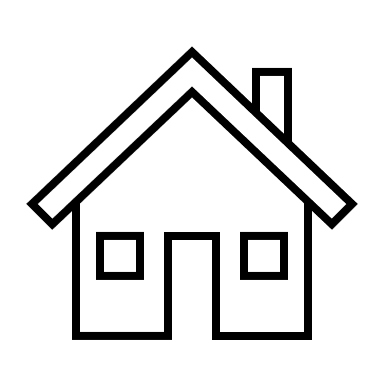 Slide #
Access to Food and Groceries
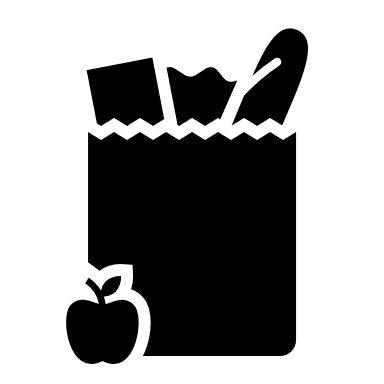 “I’ve been using Kroger’s Instacart [app]. I have had to spend money I don’t have on delivery service. There are fees, and markups on food that I would not normally spend”
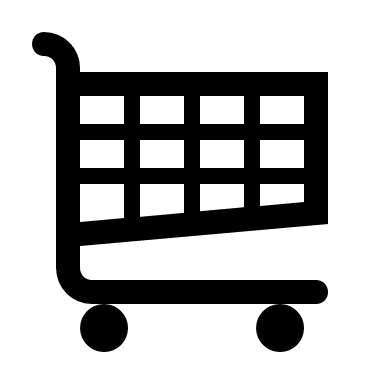 “[Grocery] delivery is non-contact, so I have to be able to lift, carry, and put away what the store packed”
Slide #
Access to Transportation
“I am working on a paratransit application. However, [the] applications can take 2-3 months to get approved during non-COVID-19 times. I am hesitant to use paratransit as they have dumped me out of my wheelchair before - and with the risk of COVID-19”
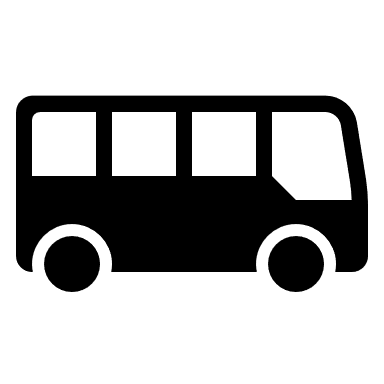 “Public transports go less places, and my job does not change to what is available for the bus route”
Slide #
Employment and Education
“We got a pay increase of $2 an hour, but our hours are cut to 15 per week, I’ve been given 8-10. I have a weak immune system... I’m trying hard not to quit and be sensible. This job accommodates my disability, so I’d like to keep it”
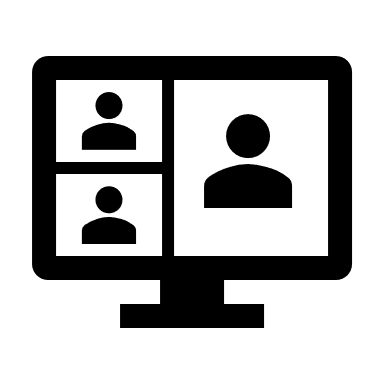 “My education status has gotten worse as there’s only so much that can be taught from home. Especially in the organic chemistry lab course. The experience is not as fulfilling, and I don’t feel as motivated to watch lectures and retain the material”
“I work for a radio station. I have not been able to do my on-air weekend shifts in a month. A lot of my day-to-day I can do from home, but I don’t have my work computer here, and I am having to use my personal computer, and it is taxing the system”
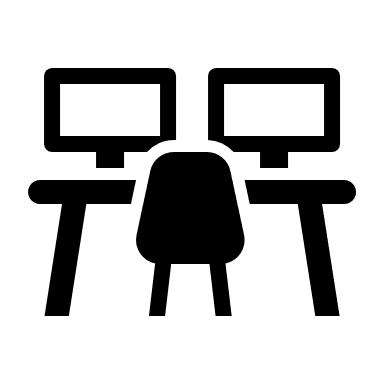 Slide #
Technology as a Response Strategy
“Any participation with the community is limited to telephone, texts, Zoom, and my front porch.”
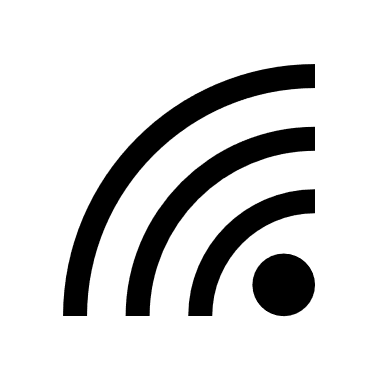 “Even though I do keep in touch [with family] via phone and social media, it's not the same.”
“My internet is not secure and it drops” and “videos go in and out due to poor internet service.”
Slide #
[Speaker Notes: Strategies to maintain community involvement for people with disability should be a high priority for health care and service providers. In response to this challenge, many participants reported the utilization of technology to connect with others, a result that has been identified in recent research efforts [1, 20-23]. Using various telecommunication (e.g., Zoom, Skype) platforms, people with disability are able to continue to meet with friends or family in a remote format through virtual get-togethers. However, with the ongoing social distancing mandates, additional data are needed to identify the needs of those who have been exposed to long-term social isolation or who lack access to technology. The results here underscore the need to ensure effective strategies for people with disabilities to maintain connections with others.

People with disabilities have less access to telecommunication services, such as such as reliable internet (54% with disability compared to 85% without); and this disparity is even larger for those living in rural communities [32-34]. Given that remote access via technology may be the only option for those concerned about exposing themselves to health risks, access to telecommunication technology is a critical emergency preparedness aspect to consider in maintaining community participation (for health care support, employment, or interpersonal connection).

Others reported their usual public transportation, particularly paratransit services, had shut down completely or reduced their hours of service. For people with disability, public transportation is most frequently utilized to access their community, including getting to and from work or the grocery store [25]. Disruption to these essential services not only results in barriers to accessing necessary goods and services, but also accessing places of employment [26, 27]. Therefore, it is important that some level of accessible public transportation services for people with disability remain available at all times, and that efforts are made to assure the safety of riders and drivers.]
Summary
Hesitation to venture out in the community for necessary items – use of delivery services.
$$$, exposure

Public transportation – paratransit shut down completely, reduced hours of service, route change
- Difficulty accessing necessary goods, services, and even getting to and from work

Limited engagement with others– social isolation can have a negative psychological effect for people with disabilities. 
Although technology was used to connect with others, accessible / reliable internet services & devices

Implication for policy, service providers, and future emergency preparedness situations to support community engagement for people with mobility disabilities
Slide #
[Speaker Notes: Our results indicate that many participants reported adverse effects of the pandemic on their ability and willingness to engage in the community.]